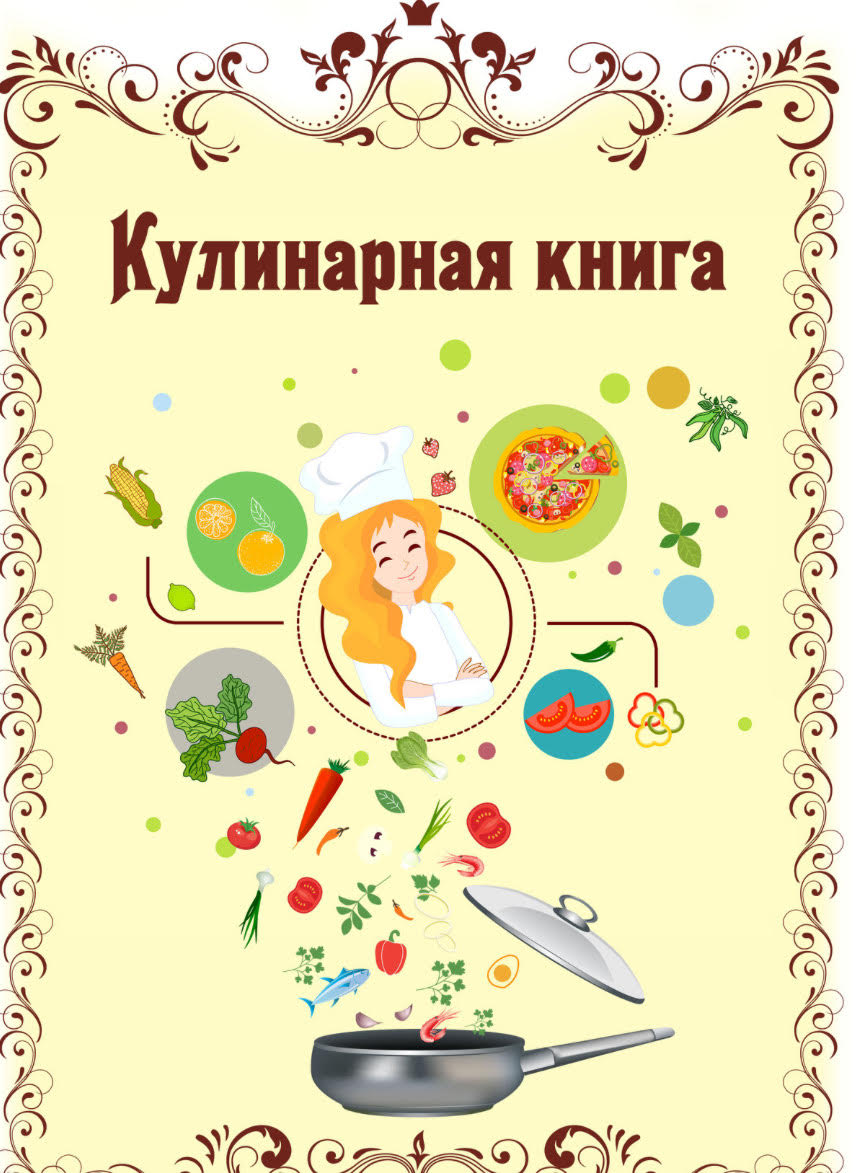 :
По приготовлению традиционных русских каш.
Овсяная каша с бананом – самый полезный и питательный завтрак для всех. Эта каша придётся по вкусу даже тем, кто не любит овсянку.  Такую кашу можно варить не только на молоке, но и на воде. Фрукты придают ей нечто иной вкус.  Детям это понравится.
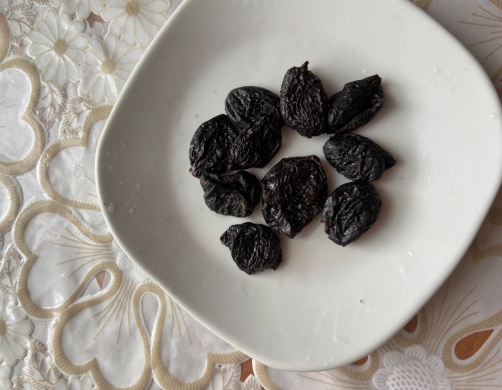 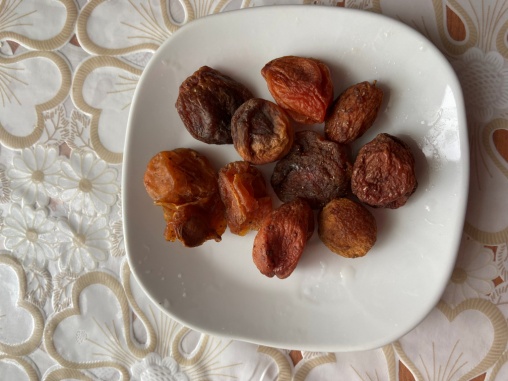 Ингредиенты:
Овсяные хлопья – 4 ст. л.
Молоко – 1 стакан
Соль – (щепотка)
Сахар – 1 ч.л.
Сироп фруктовый ( варенье, джем)
Время приготовления :  15 минут.
Количество порций – 1
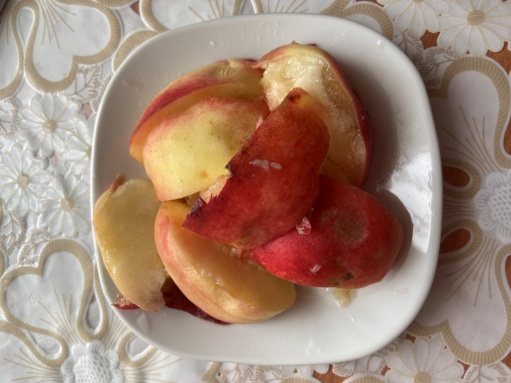 Рецепт приготовления овсяной каши на молоке с фруктами.1 Молоко закипело,  добавляем  овсяные  хлопья,  непрерывно  помешивая.  Варим  нашу кашу 7- 10 минут.2 Нарезать кубиками  яблоко, можно добавить курагу и чернослив.3 Добавить нарезанные фрукты в кашу и все перемешать. 4 Ставим молоко на плиту, добавляем щепотку соли, сахар и доводим до кипения. 5 Кашу  оставляем под крышкой на 5 минут и в конце добавляем по вкусу сливочного масла.Овсяная каша на молоке за 15 минут готова! Приятного аппетита!
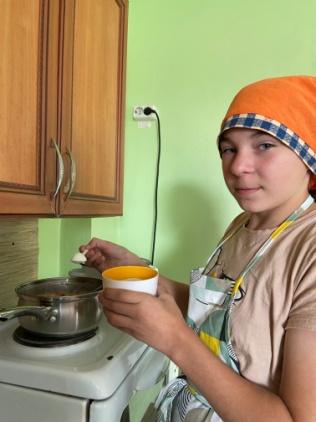 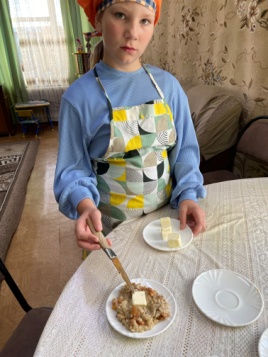 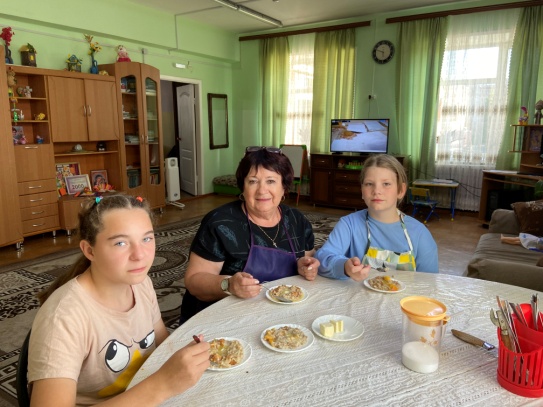 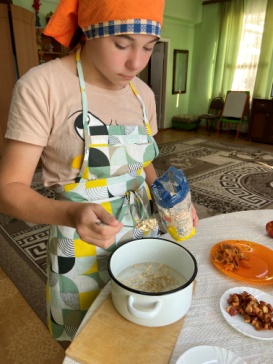 Пшённая каша с тыквой – отличный вариант завтрака для всех, традиционное блюдо русской кухни. Бывает молочной, безмолочной, мясной, сладкой. В ней много пищевых волокон, полезных для пищеварения, витаминов группы  В,  калия, кальция, витамина К. Добавление тыквы в кашу, делает её  ещё  лучше и полезнее. Кроме аромата и сладкого вкуса  тыква  даёт каше красивый солнечно - оранжевый цвет.
Ингредиенты:
Тыква – 200 г
Вода – 1.5 стакана
Молоко – 300 мл(1.5 стакана)
Сахар -  3 ст.л. 
Пшено – 1 стакан 
Соль – 0.25 ч.л.
Сливочное масло – 60 г
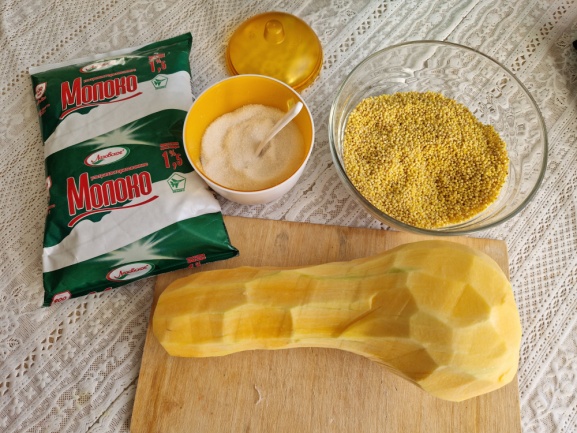 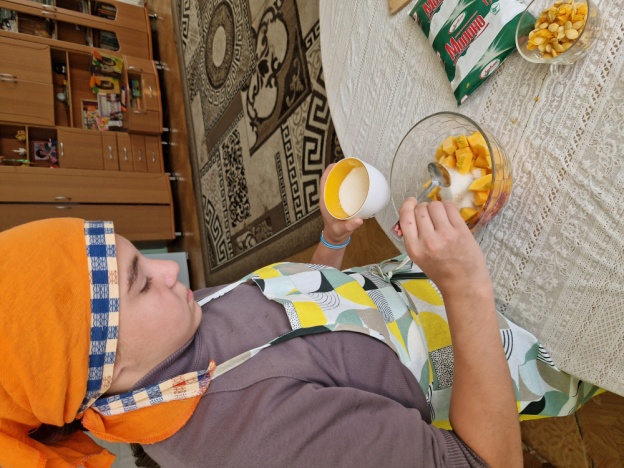 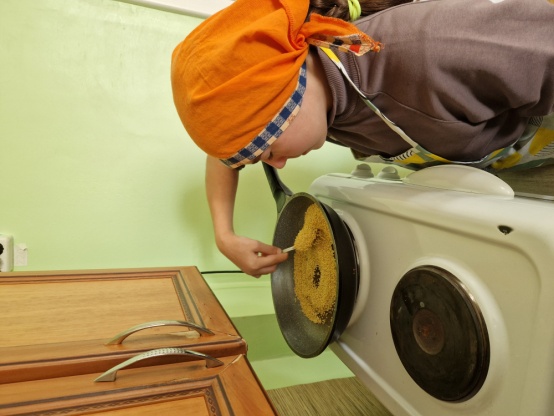 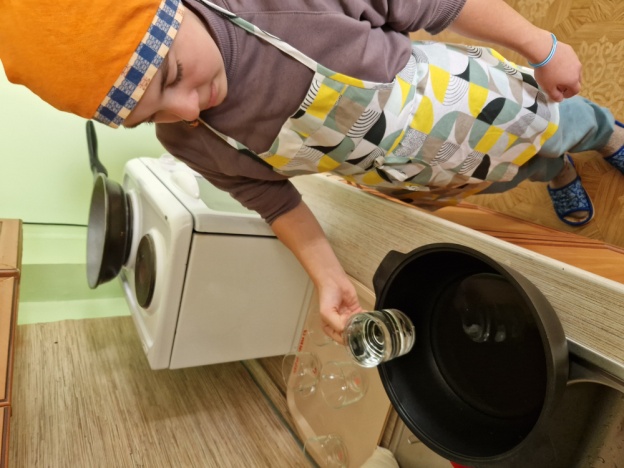 Рецепт приготовления «Каша пшённая с тыквой на молоке»:
Налить в кастрюлю воду  и довести до кипения.
Добавить промытое пшено, хорошо перемешать  и варить  10 минут на среднем огне.
Влить в кашу молоко, добавить соль, сахар, до закипания постоянно помешивать.
Нарезать тыкву кубиков и проварить 5 -  7минут. постоянно помешивая до готовности.
Добавить сливочное масло по вкусу.
Дать блюду настоятся  несколько минут и можно подавать  на стол.
Приятного аппетита!
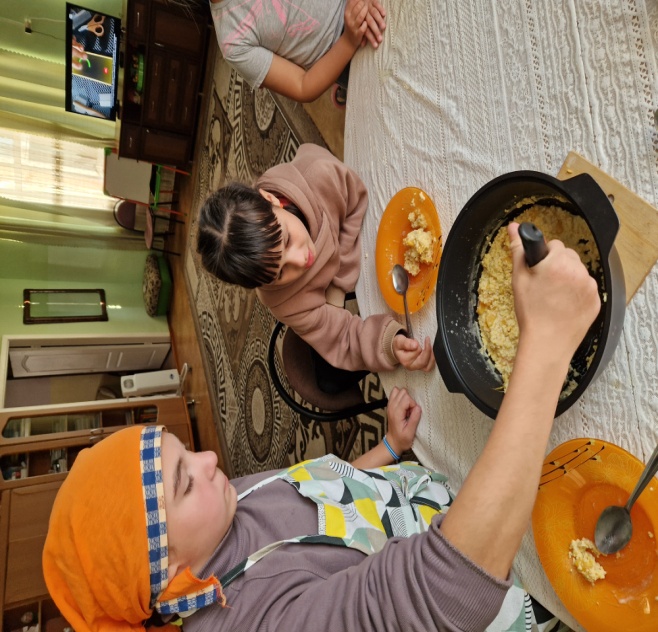 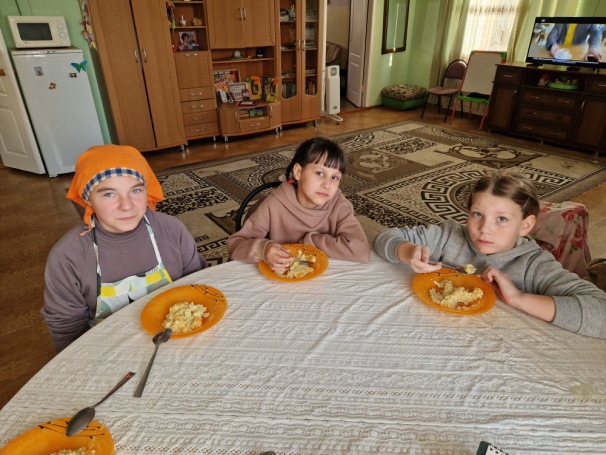 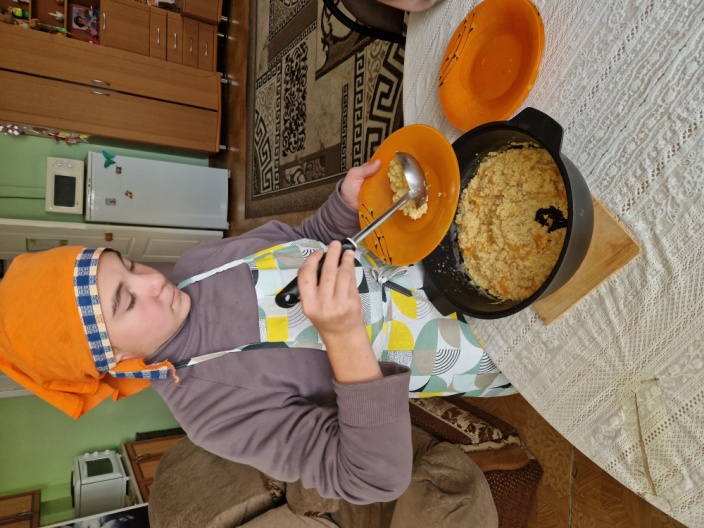 Гречневая каша – источник сложных углеводов, клетчатки и растительного белка. Она насыщает организм энергией на долгое время, что помогает  избежать чувство голода.     Гречневая каша – матушка наша!
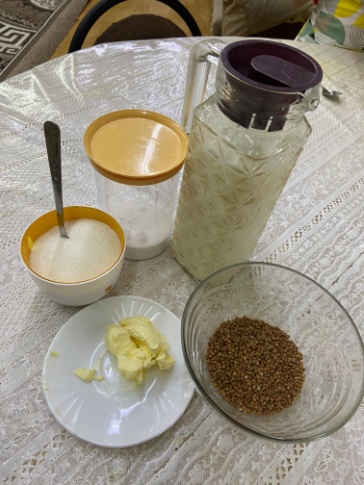 Ингредиенты (на 5 порций)
Гречневая крупа – 1 стакан;
Молоко – 3 стакана;
Вода 2 стакана;
Сахар – 2 ст. ложки;
Соль- 0.5 ч. ложки;
Сливочное масло – 2 ст. ложки.
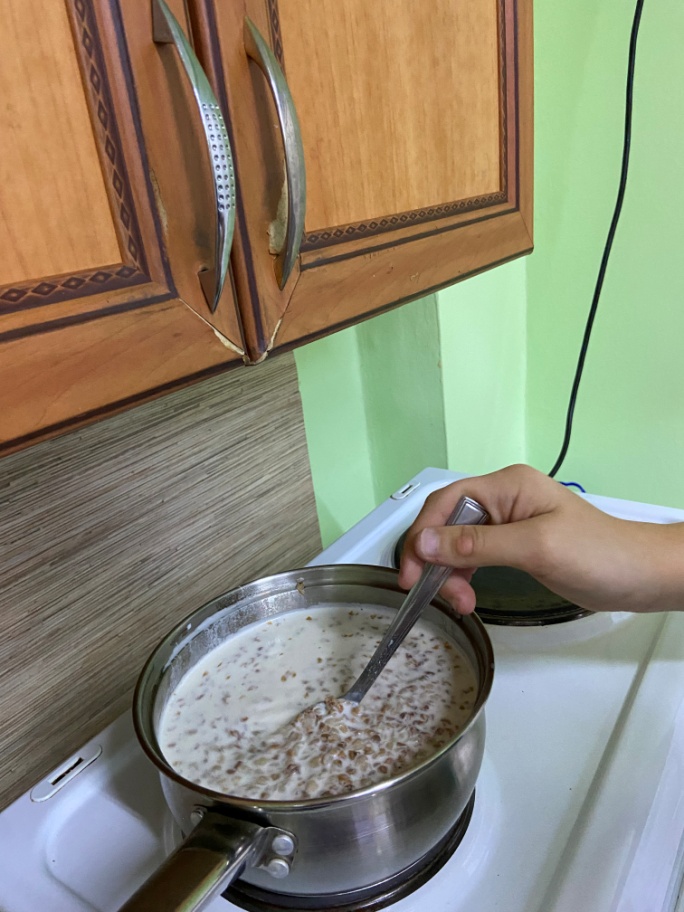 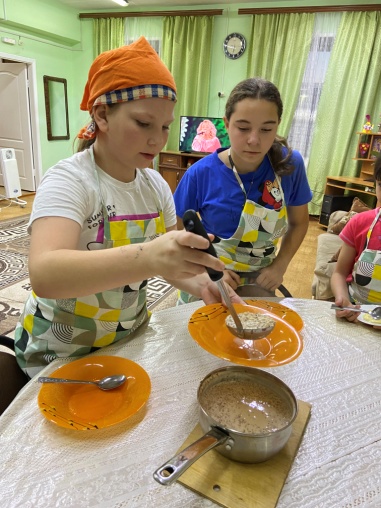 Рецепт приготовления гречневой каши на молоке.Подготовить крупу: перебрать, тщательно промыть в холодной воде.Отварить крупу на воде: положить гречку в кастрюлю с толстым дном, залить 2 стаканами чистой холодной воды, накрыть крышкой и поставить на сильный огонь. После закипания, убавить огонь и варить до полного испарения жидкости (10- 15 минут)Добавить молоко: влить 3 стакана горячего молока, заранее подогретое в отдельной кастрюле. Перемешать и варить на самом маленьком огне  около 20 минут. Каждые 3,4 минуты  помешивать, чтобы каша не прикипела ко дну посуды.Добавить сахар и соль: всыпать 2 столовые ложки без горки сахара и половину чайной ложки соли, перемешать и дать покипеть ещё около 5 минут.В конце добавить сливочное масло и ещё раз перемешать кашу и выключить плиту. Под крышкой дать каше настоятся 10 минут.
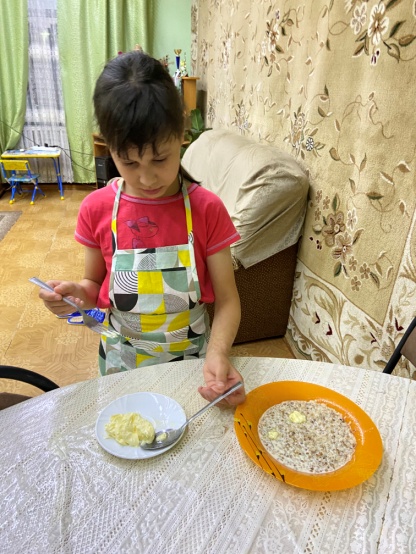 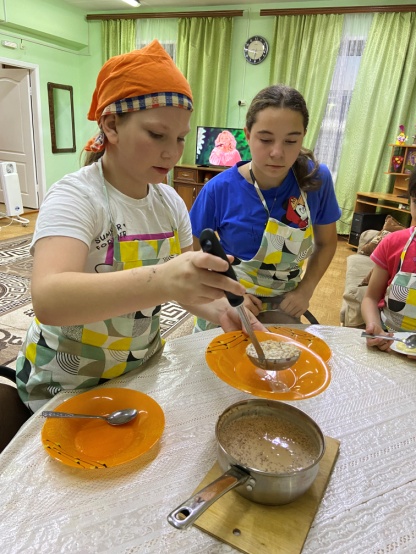 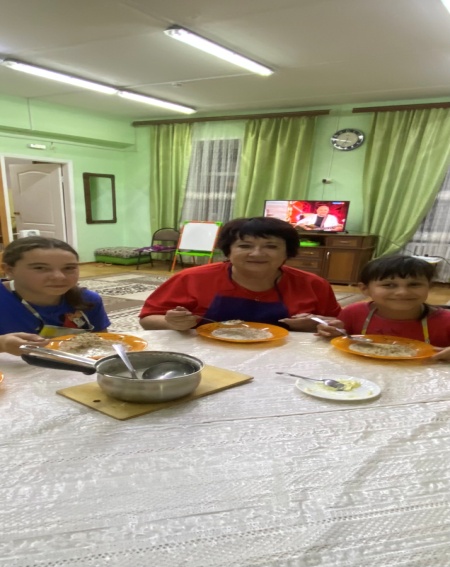 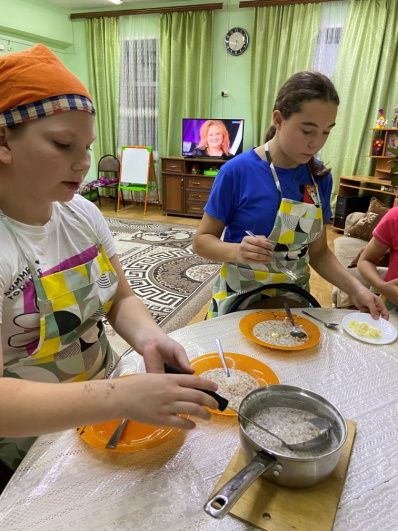 Кукурузная кашаКукурузная крупа - это самый популярный продукт , который производят из кукурузы. Каши из неё не только вкусны, но и очень  полезны. Если готовить кашу на молоке, то она получается очень воздушной, лёгкой и похожей на нежнейший мягкий пудинг. Кукурузная каша - традиционное блюдо многих народов.
Ингредиенты: – 1 порция:
Крупа кукурузная – 50 г
Вода – 80 мл
Молоко – 80 мл
Сахар – 1 ч.л
Соль - по вкусу
Масло сливочное -10 г
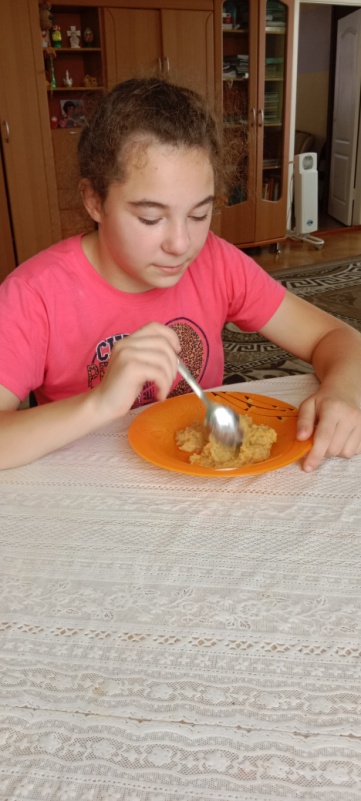 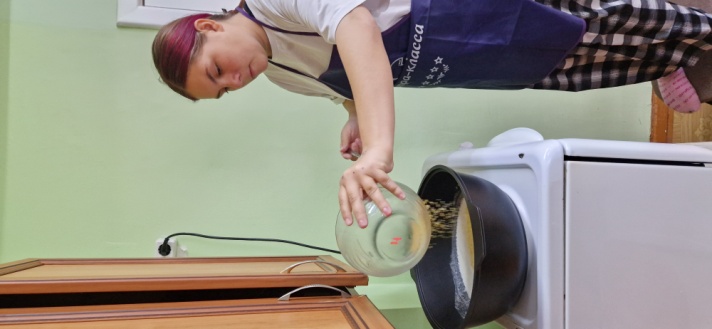 Рецепт приготовления кукурузной каши:
Крупу  тщательно промыть и слить через мелкое сито.
Залить подсоленной водой  и варить кашу на медленном огне под закрытой крышкой до загустения  ( около 20 мин)
Подогреть молоко  и добавить горячее молоко в кашу и сахар.
Довести кашу до кипения и оставить на плите упревать под чем- то теплым на 30 мин.
Добавить сливочное масло и каша готова!
Приятного аппетита!
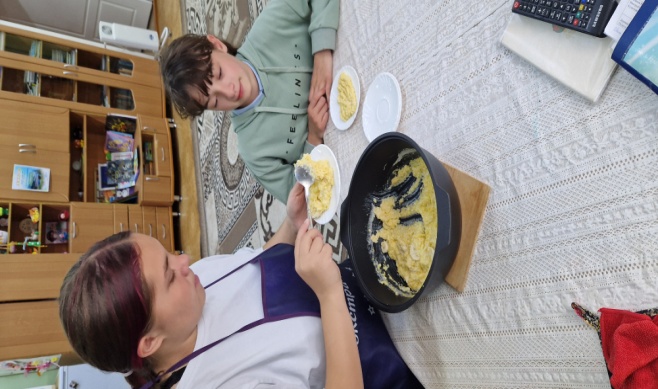 Приготовление каши из чечевицы. Чечевица – полезная и вкусная крупа, для приготовления каши из чечевицы  используйте красную чечевицу. Она более пикантная и после тепловой обработки приобретает нежную кремовую структуру.
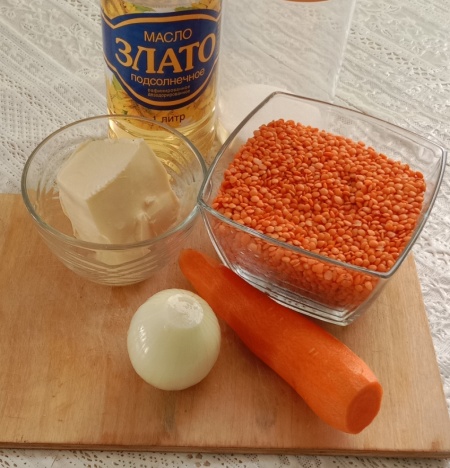 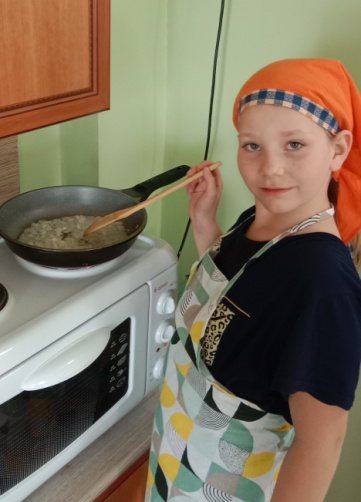 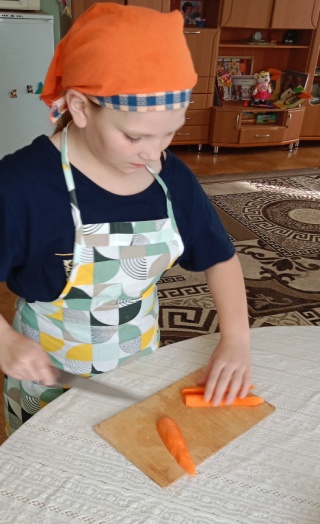 Ингредиенты (4 порции):
1.Красная чечевица- 200 г
2.Вода – 400 мл
3. Соль – по вкусу
4. Сливочное масло – по вкусу.
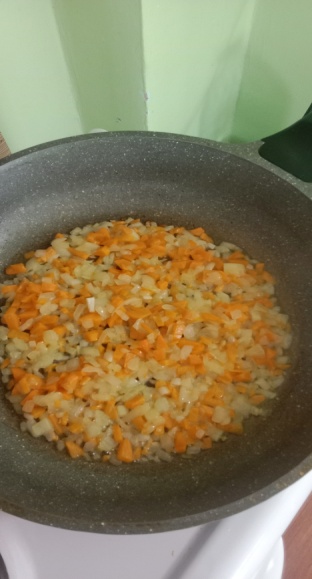 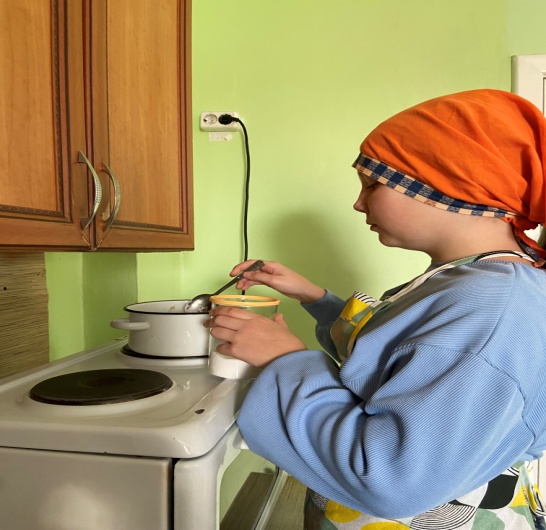 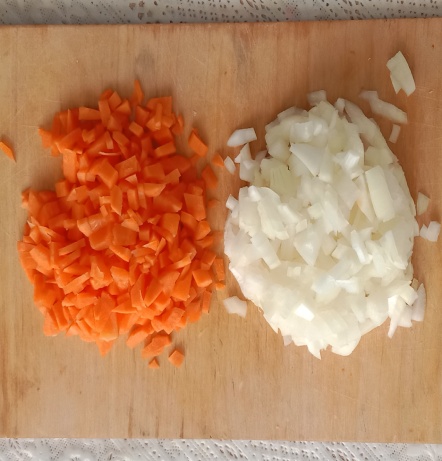 Пошаговый рецепт приготовления каши из чечевицы:
Чечевицу переберите и тщательно промойте в холодной воде до прозрачности;
Переложите крупу в кастрюлю с толстым дном и залейте холодной водой в соотношении 1:2. Поставьте на средний огонь, и помешивая, доведите до кипения. Как только жидкость закипит, на поверхности  образуется много белой пены – аккуратно уберите её, затем добавьте соль и перемешайте.
Сделайте минимальный огонь и варите кашу в течение  10-15 минут до мягкости зёрен и полного испарения жидкости. Кастрюлю можно прикрыть крышкой.
Подавайте приготовленное блюдо в горячем виде. Для вкуса и аромата можно добавить немного сливочного масло.
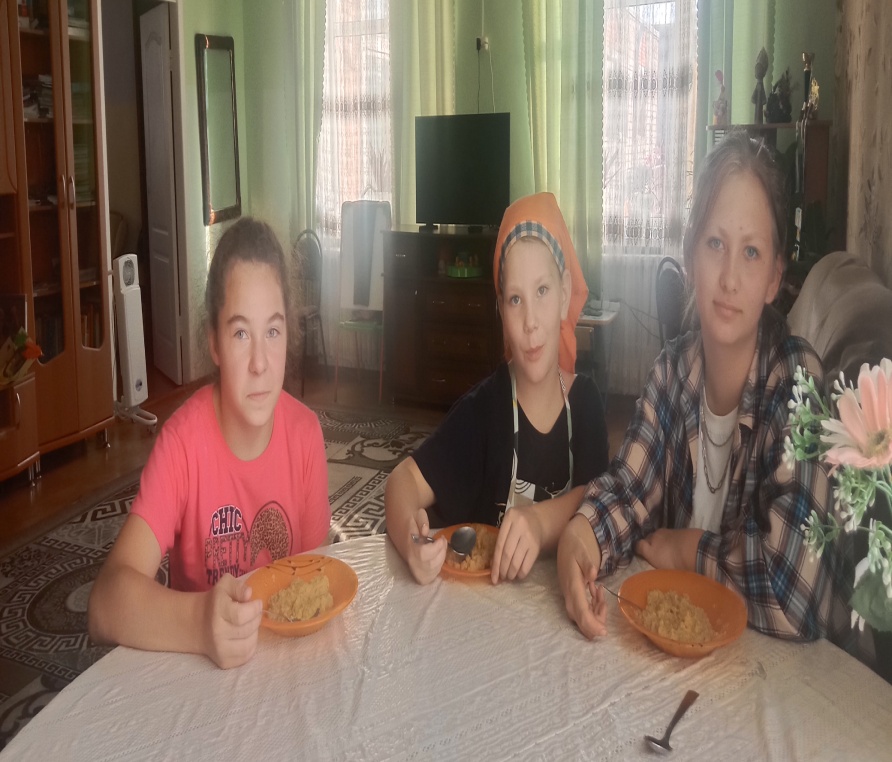 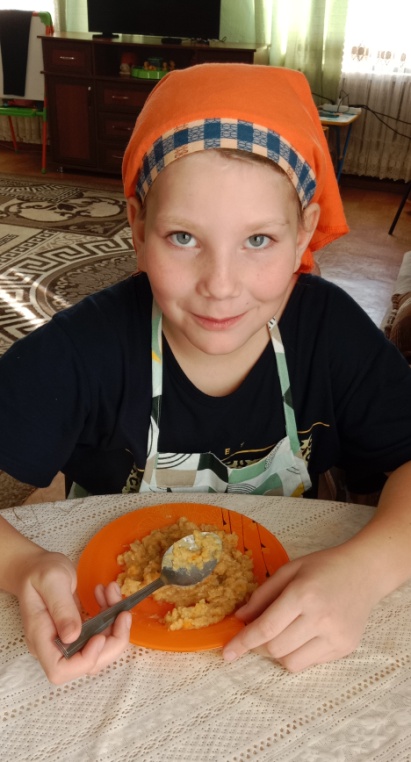 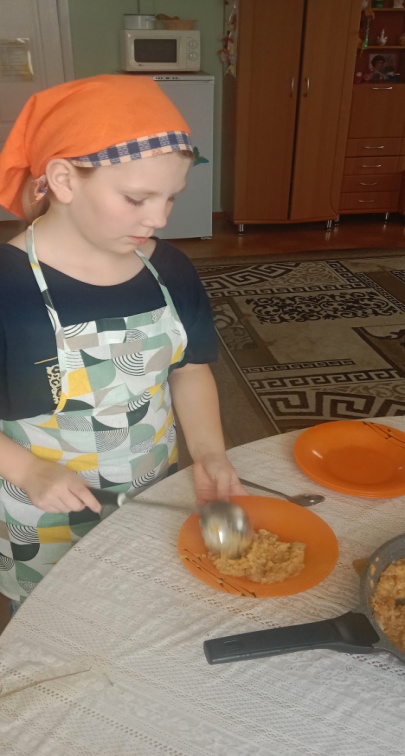 Приготовление манной каши.Ингредиенты (1 порция)Манная крупа – 6 ч.л.Молоко – 400 мл;Сливочное масло – 30 г;Питьевая вода – 4 ст. л.;Сахар – 1 ст. л.;Соль – на кончике ножа
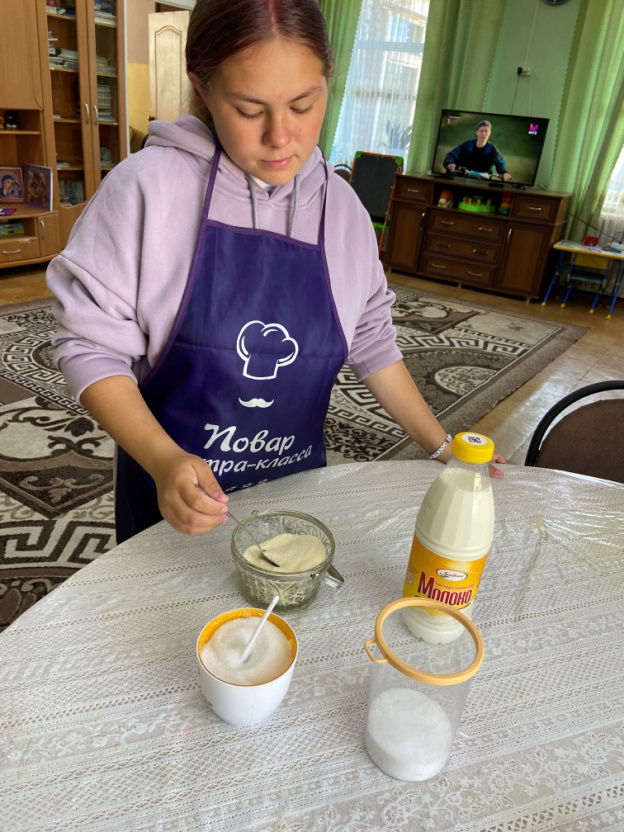 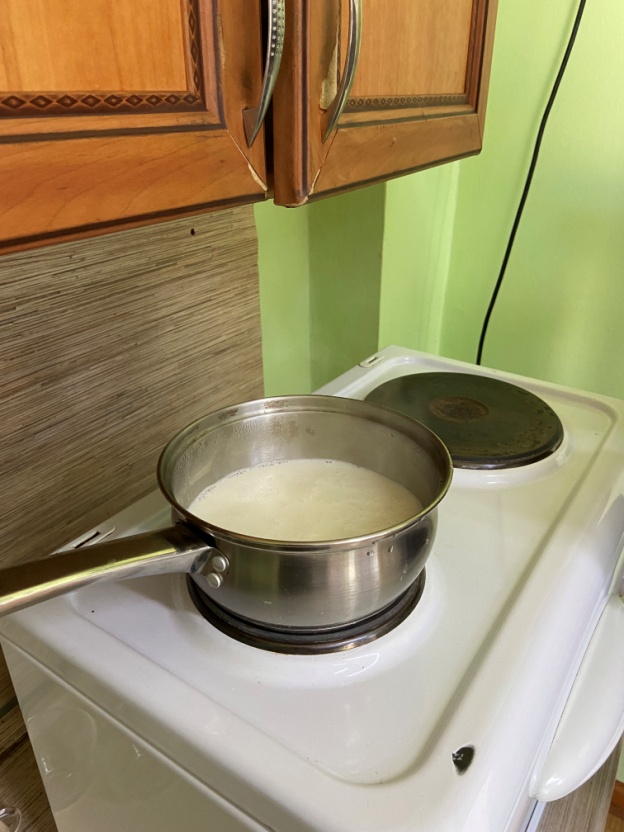 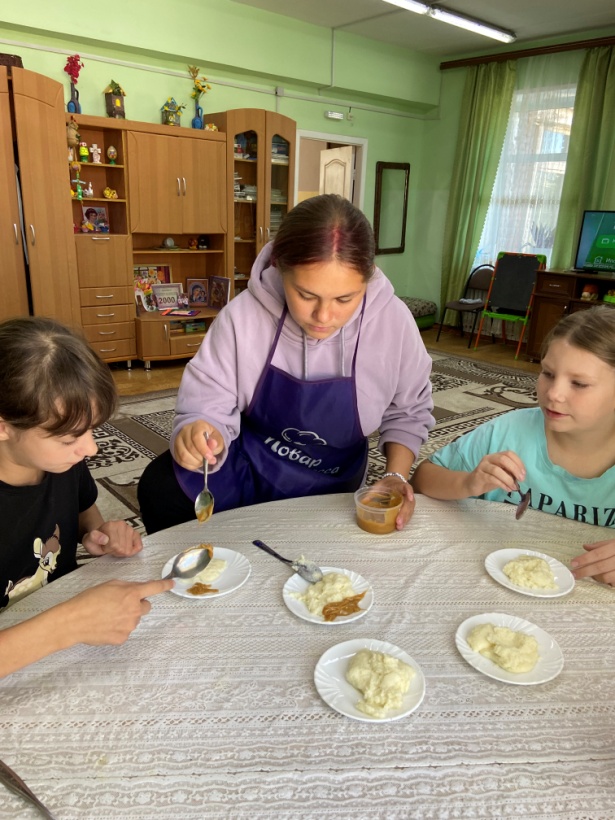 Пошаговый рецепт
В кастрюлю с толстым дном влить воду, поставить на огонь, добавить  молоко и довести до кипения на сильном огне. Приправить сахаром и солью, перемешать.
Насыпать манную крупу в мерную кружку. Взять  венчик  и непрерывно  помешивая им кипящее молоко, всыпать манку тонкой струйкой.
Варить кашу около 3 минут на среднем огне, перемешивая постоянно венчиком. Следить, чтобы каша не пригорела.
Выключить огонь под кастрюлей, добавить  сливочное масло и оставить  на 5 минут.
Можно по вкусу в кашу добавить ягоды, варенье, грецкие орехи.
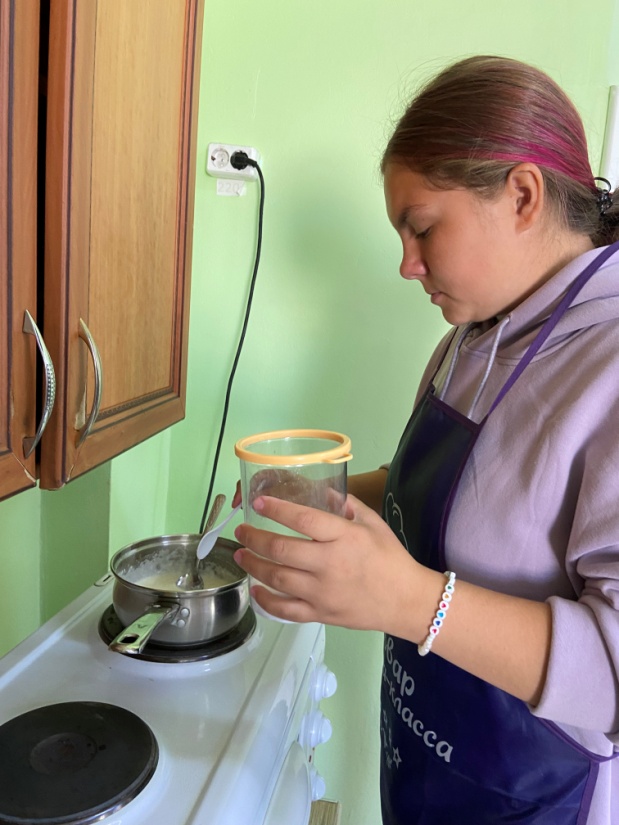